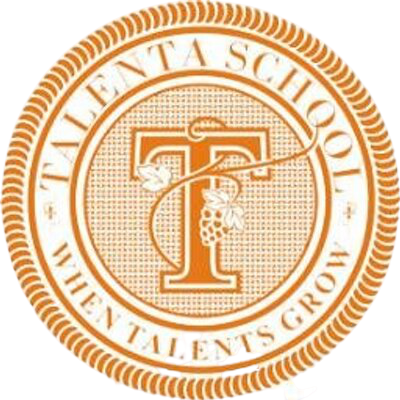 Tema 3 Sub Tema 2Kegiatan Siang Hari
Nilai Tempat Bilangan
Kelas 1 SD Talenta
Nilai Tempat Bilangan
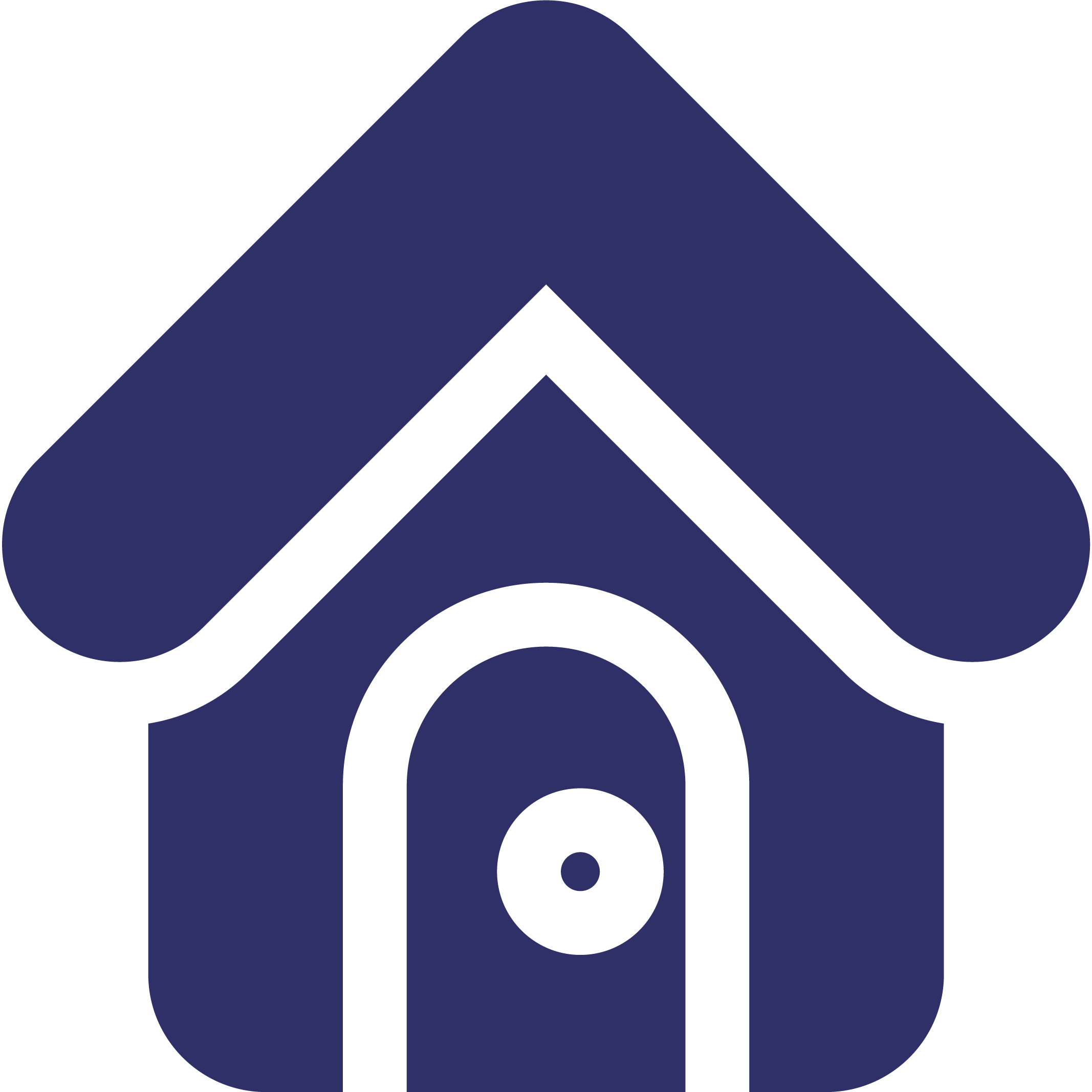 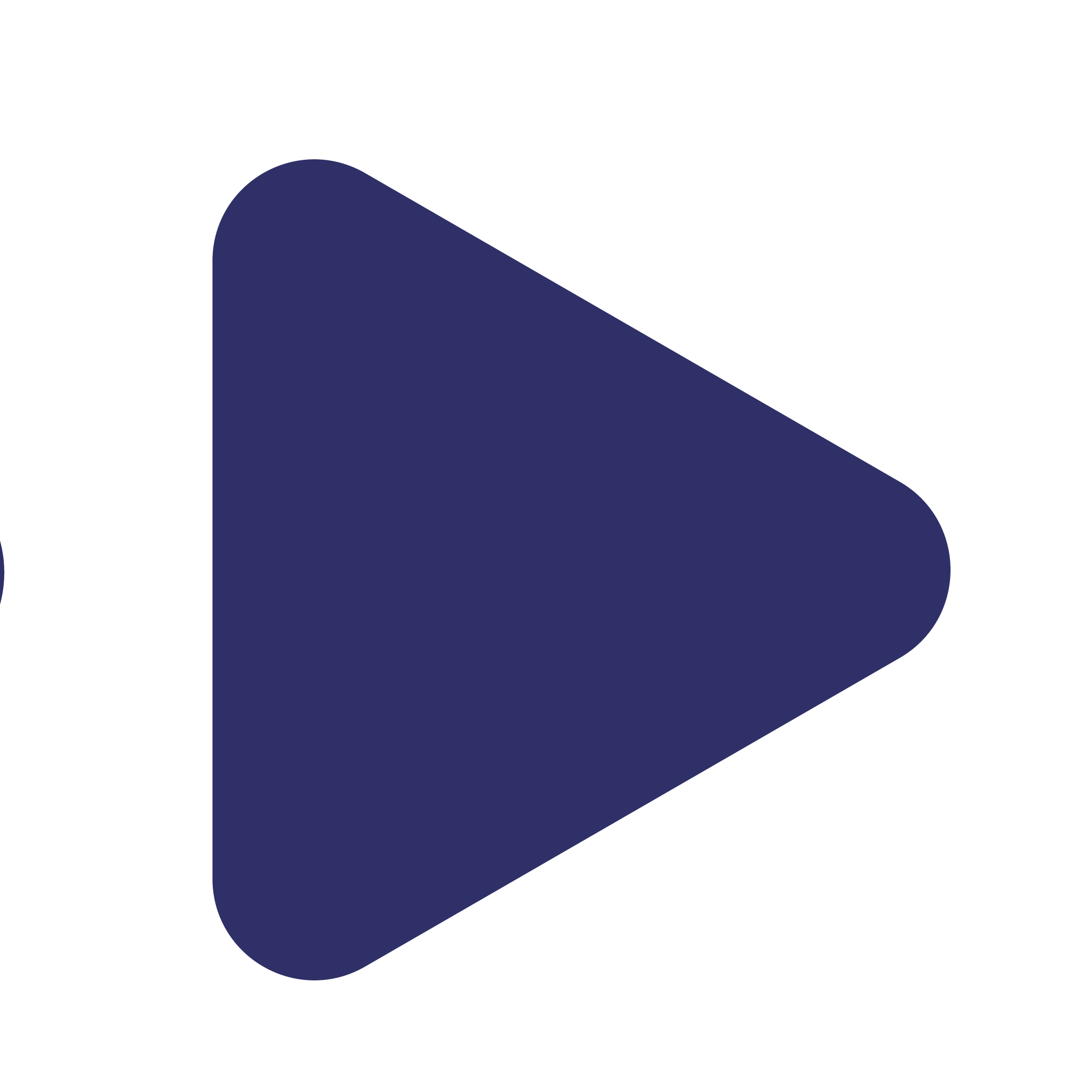 Nilai tempat dapat diartikan sebagai nilai suatu angka dalam suatu bilangan tertentu.
 

Nilai tempat yang kita pelajari sekarang adalah puluhan dan satuan.
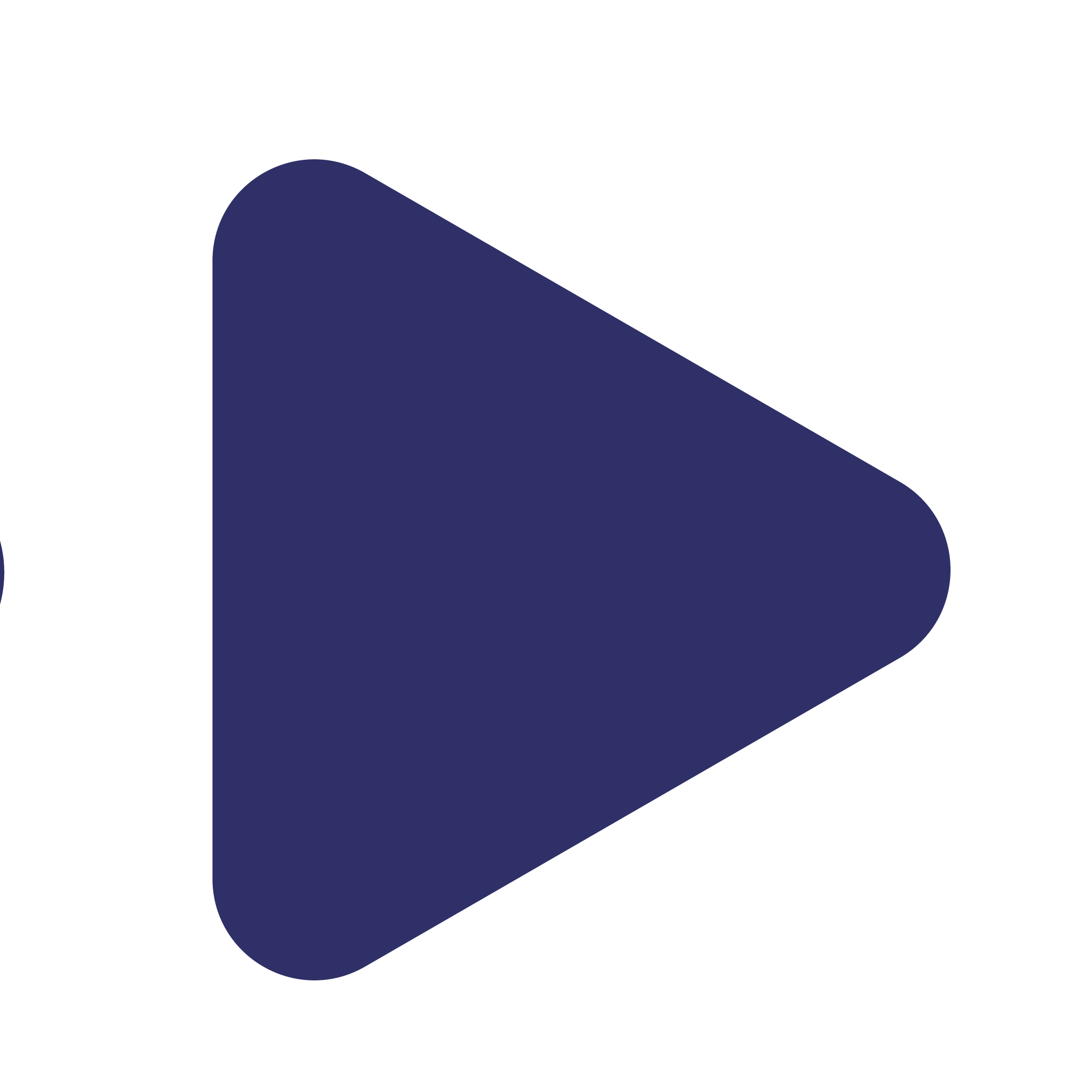 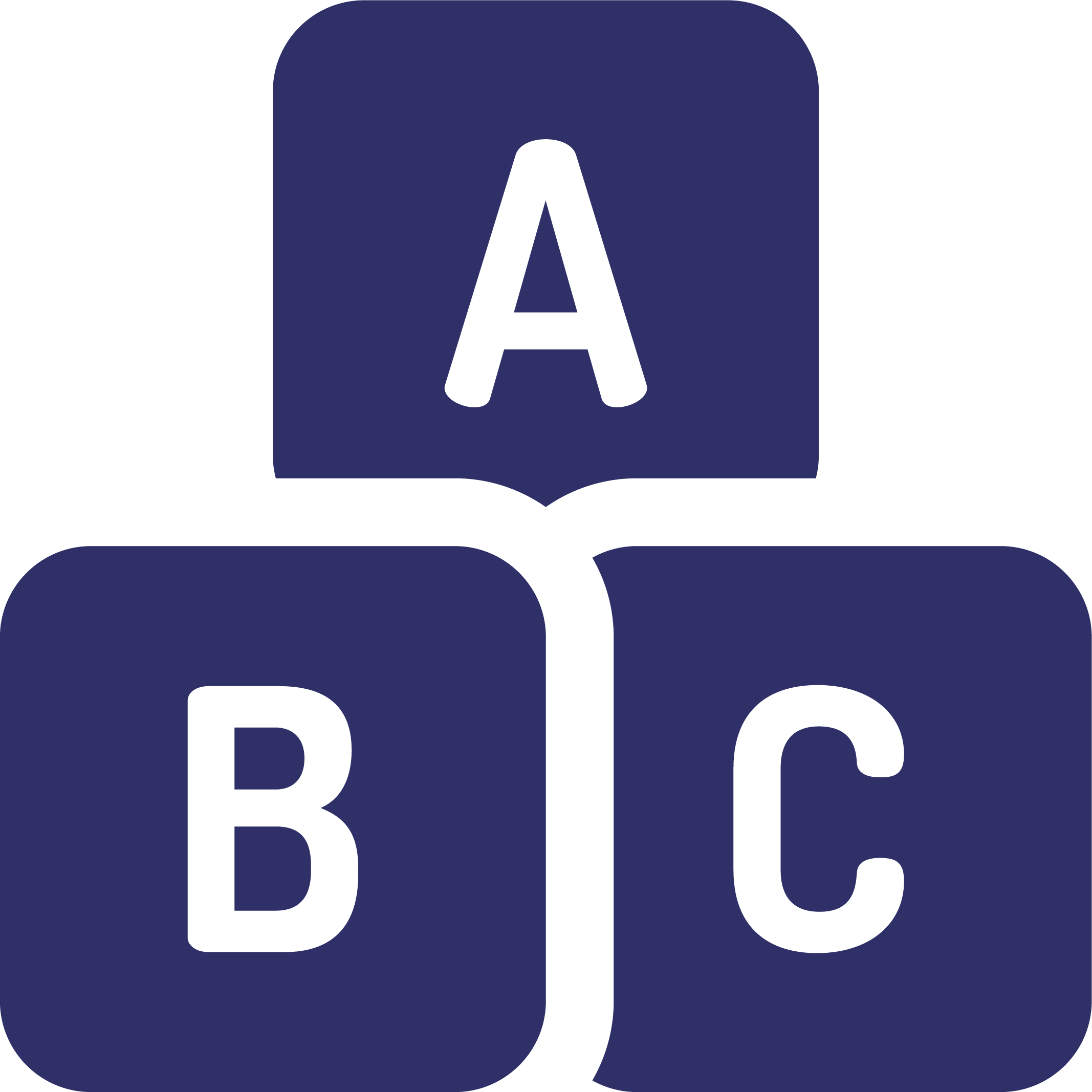 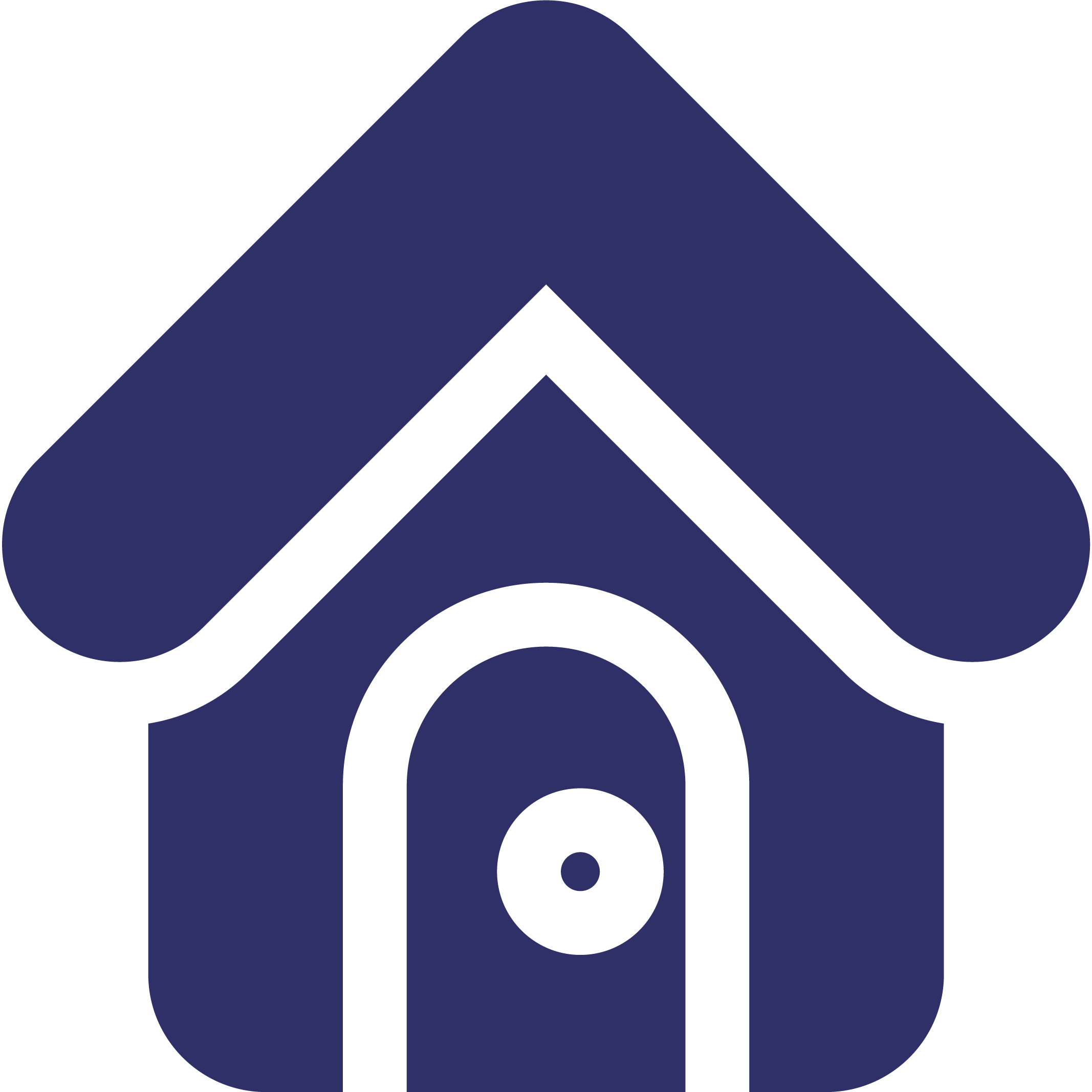 10
2
10
3
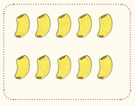 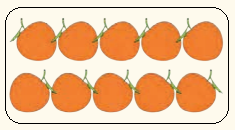 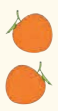 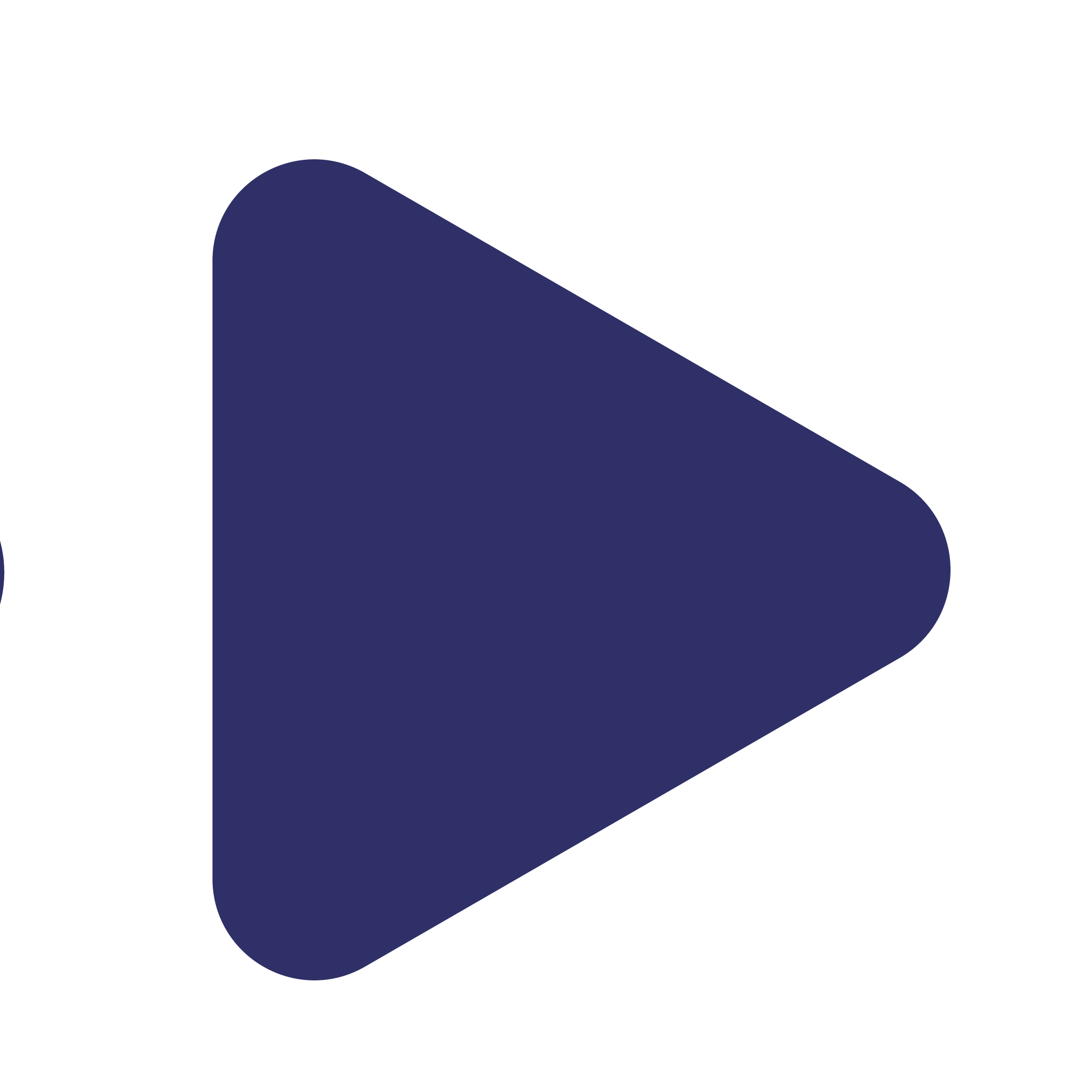 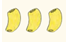 12
13
12 =          puluhan           satuan
13 =          puluhan           satuan
2
1
3
1
contoh
10
6
10
8
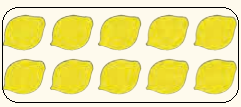 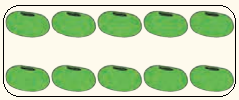 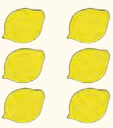 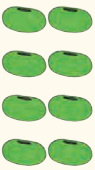 16
18
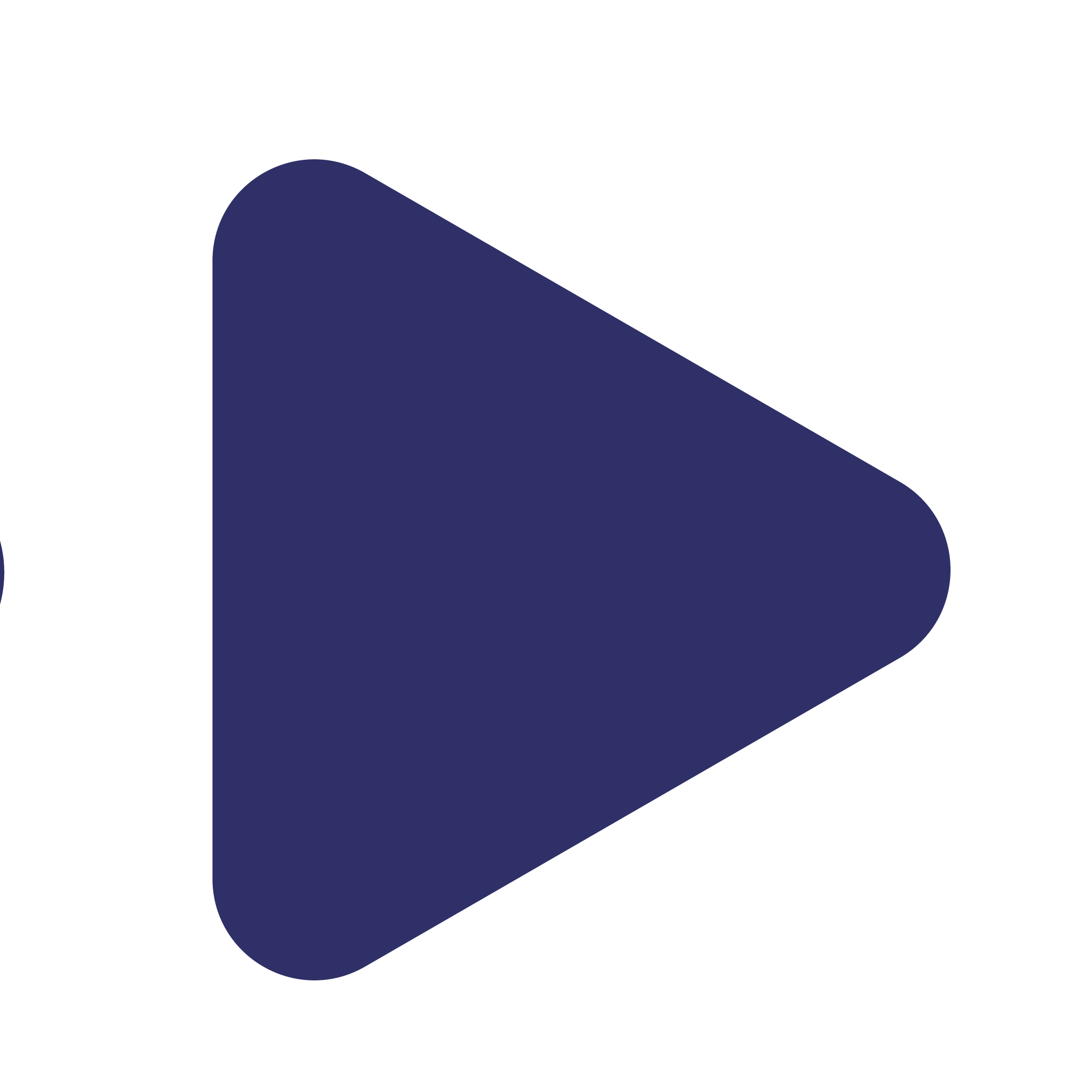 16 =          puluhan           satuan
1
8
16 =          puluhan           satuan
1
6
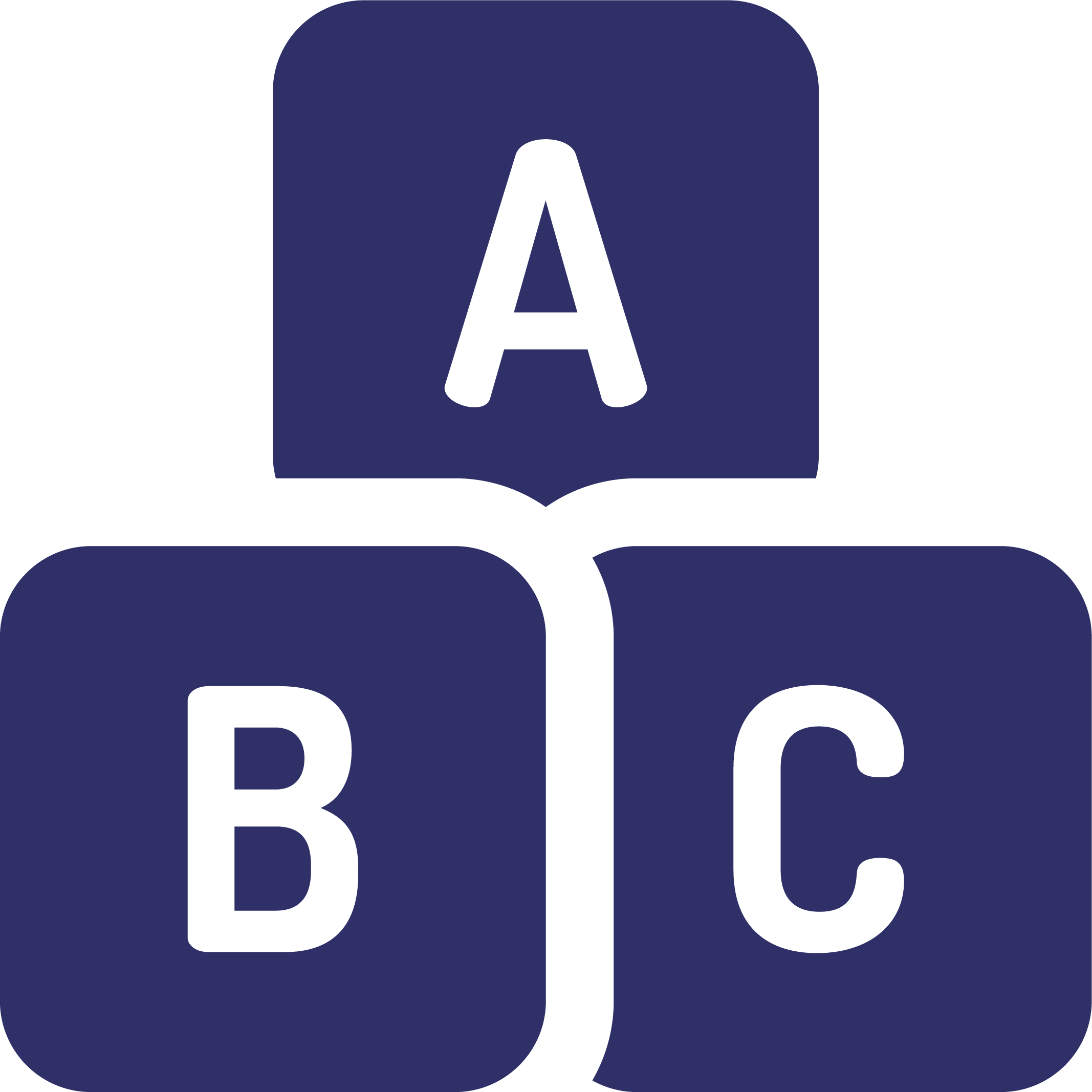 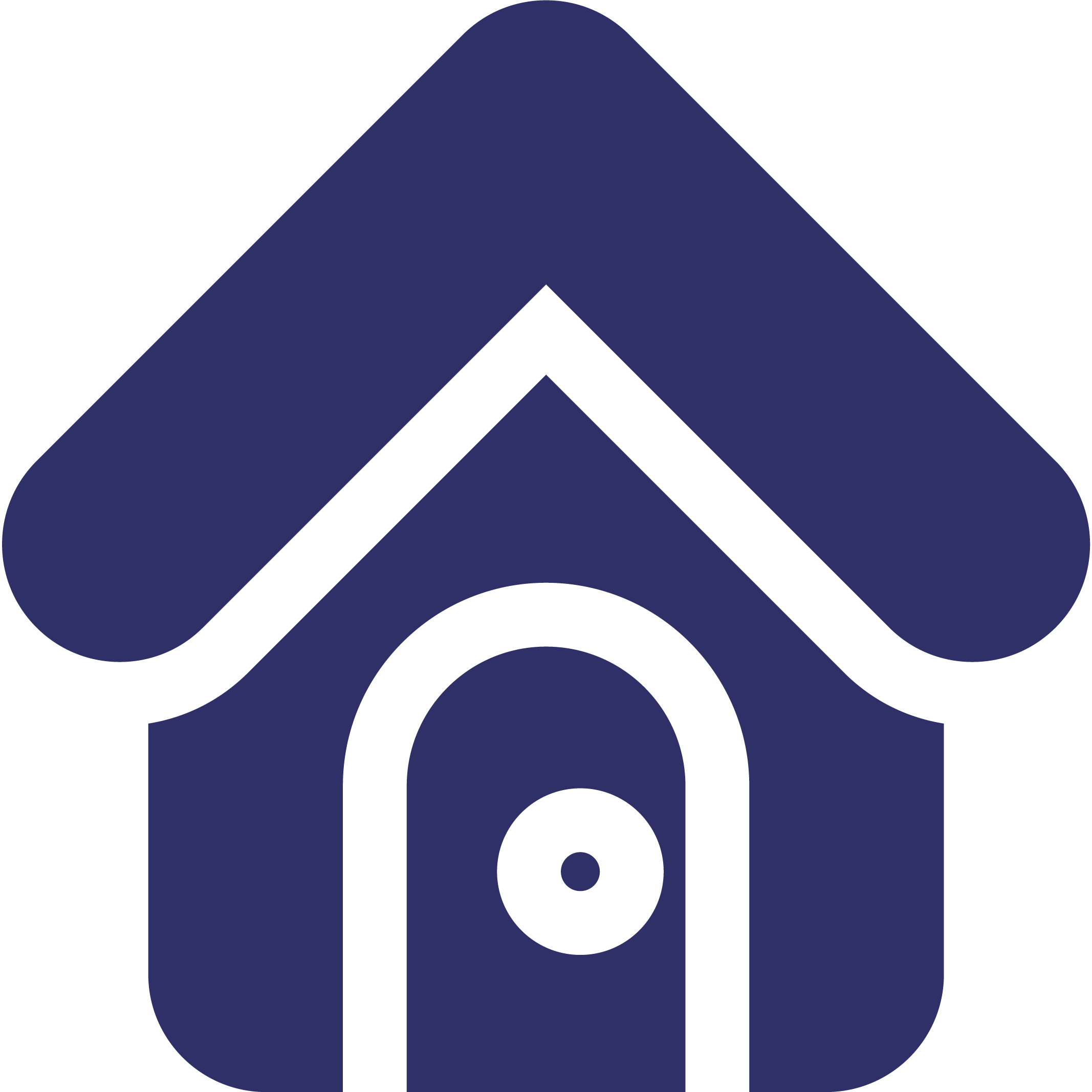 Kita akan mencoba menentukan bilangan sesuai nilai tempatnya!
Contoh : 1 puluhan + 2 satuan = 121 puluhan + 3 satuan = 13
MARI 
 BERLATIH!
14
1 puluhan + 4 satuan =   ….1 puluhan + 5 satuan =   .…
15
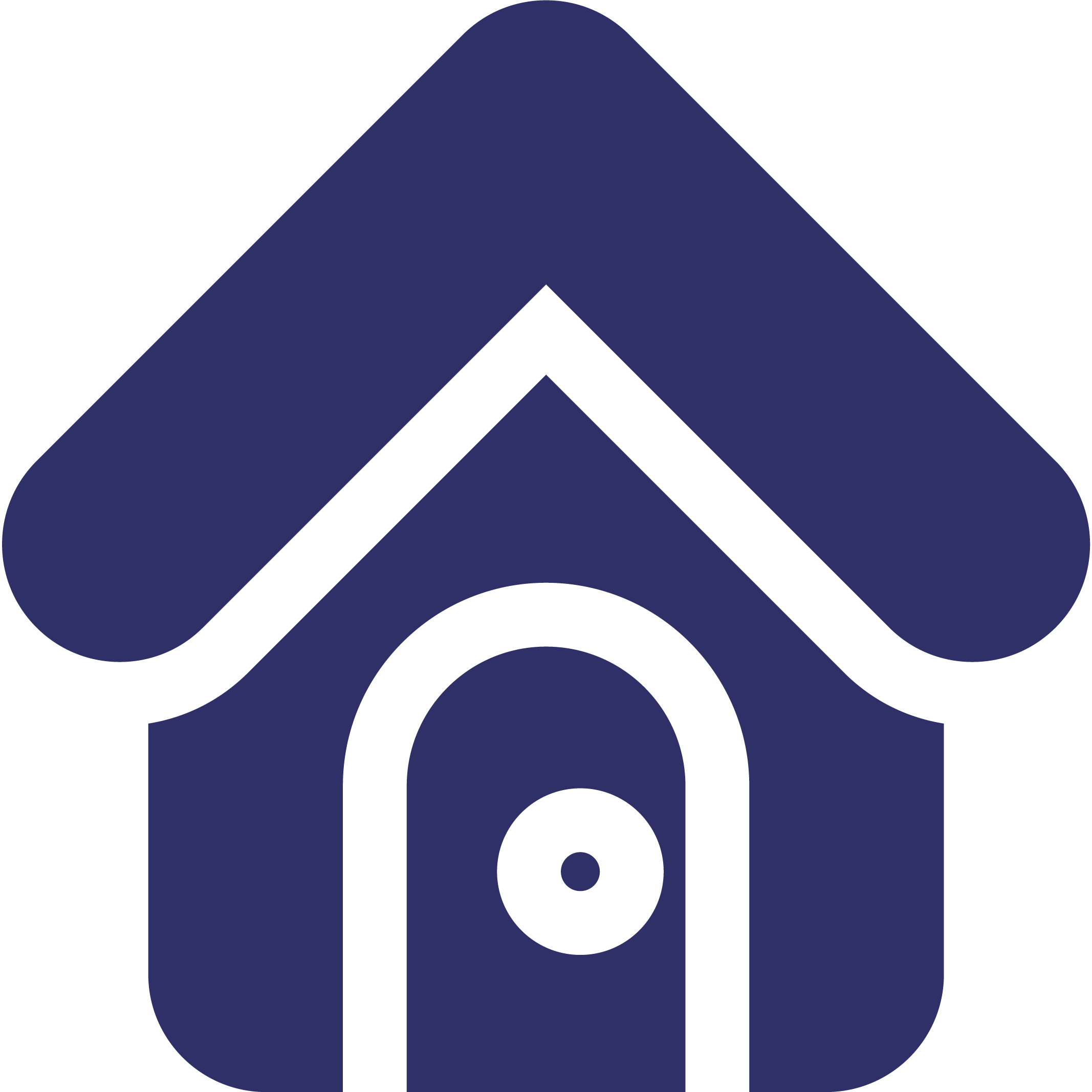 Sekarang tentukan nilai tempat dari bilangan berikut!
Contoh : 14 = 1 puluhan + 4 satuan16 = 1 puluhan + 6 satuan
MARI 
 BERLATIH!
6
1
16 = …  puluhan + …  satuan

17 = …  puluhan + …  satuan
1
7
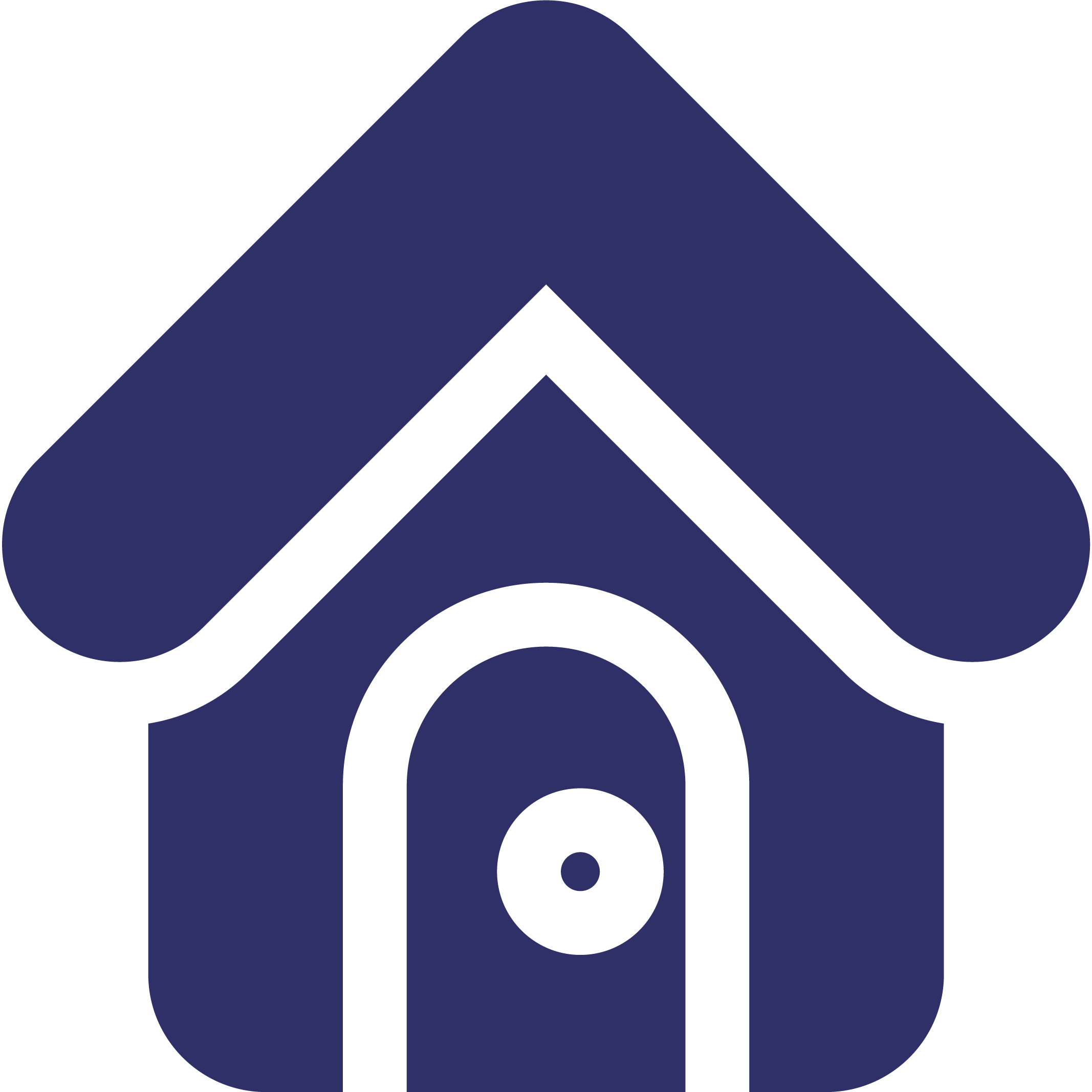 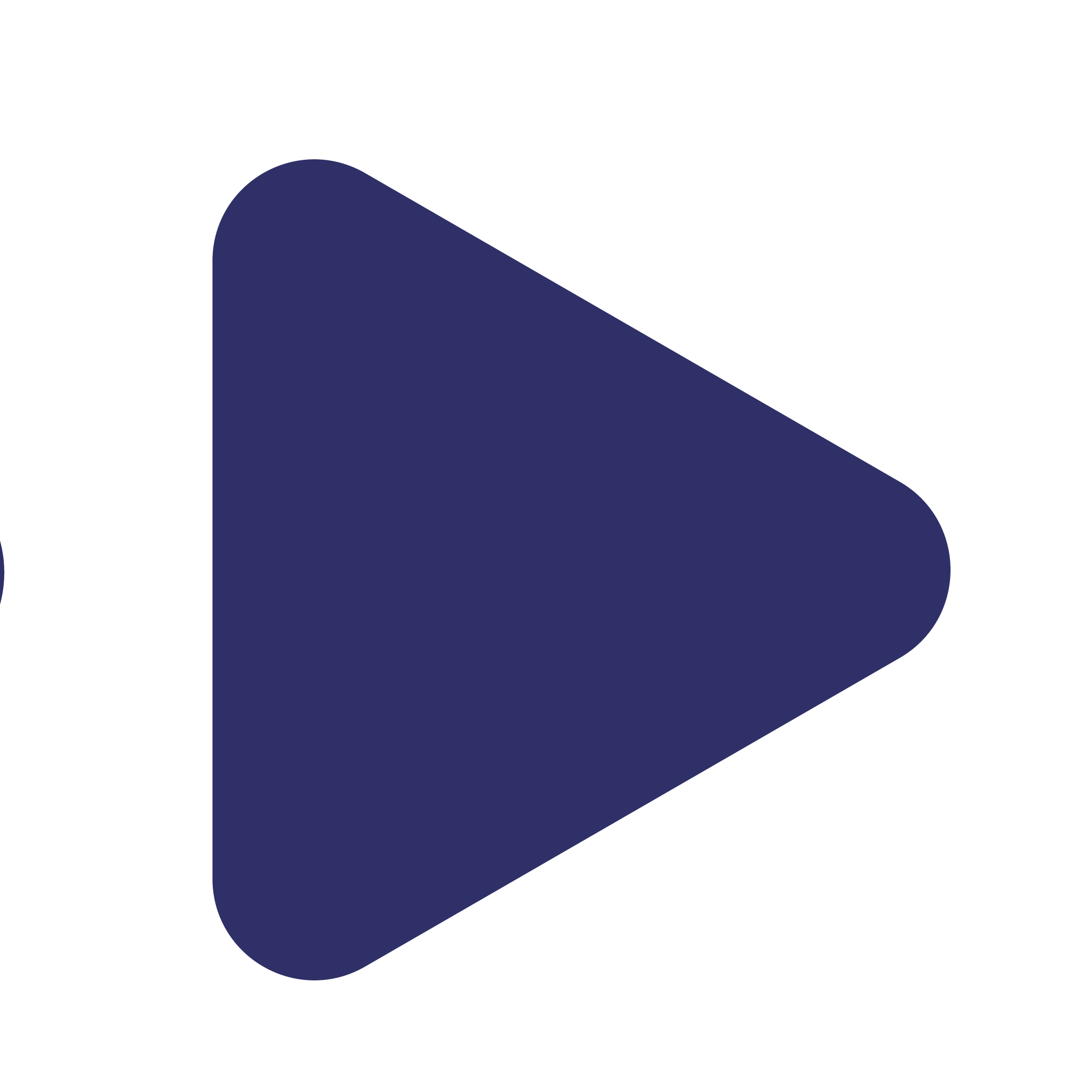 Sekarang coba kerjakan latihan di buku Tema 3 Sub Tema Kegiatan Sore Hari
Halaman 71 - 72
TUGAS
Foto latihan yang sudah kamu kerjakan, kemudian minta bantuan orang tuamu untuk mengumpulkan di google classroom.
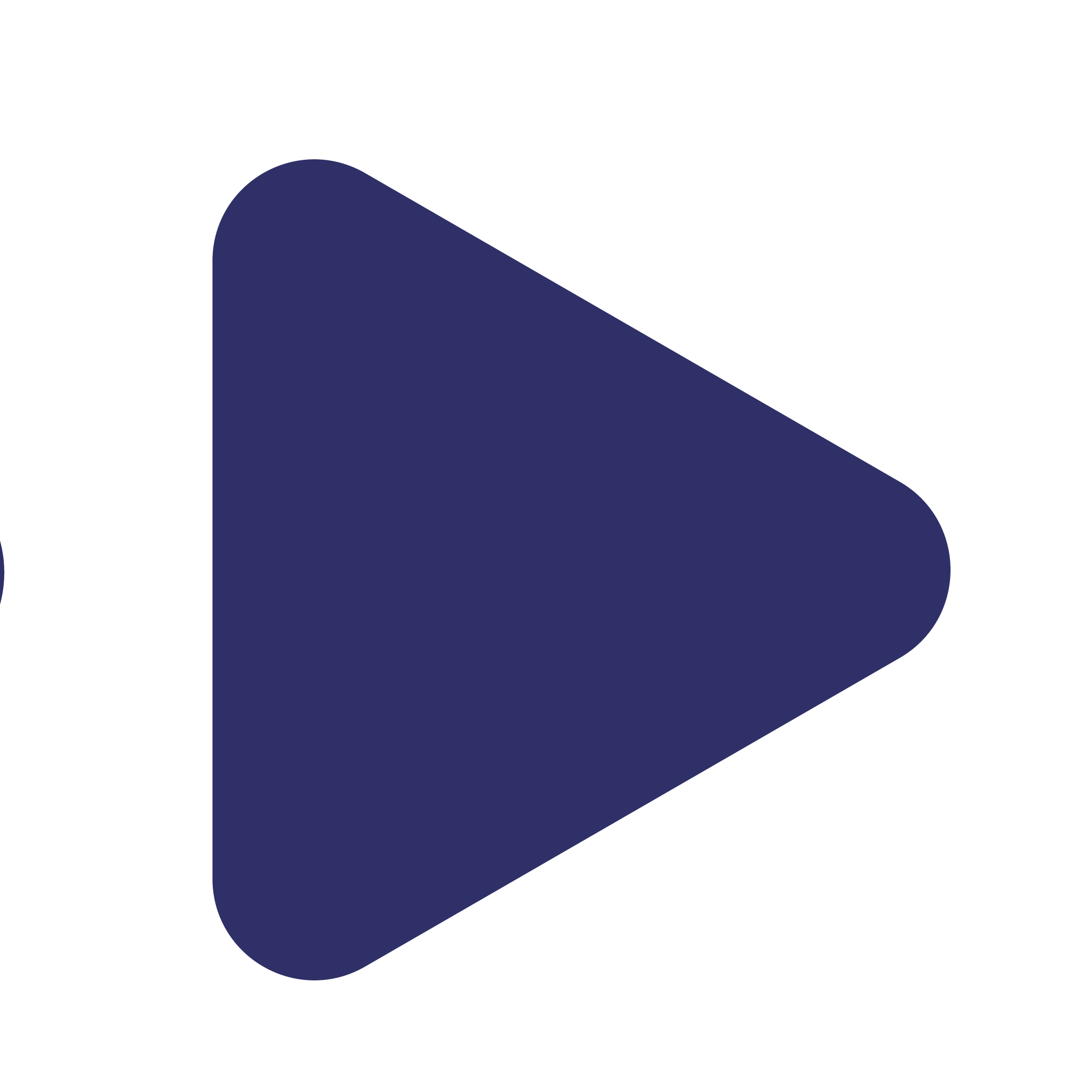 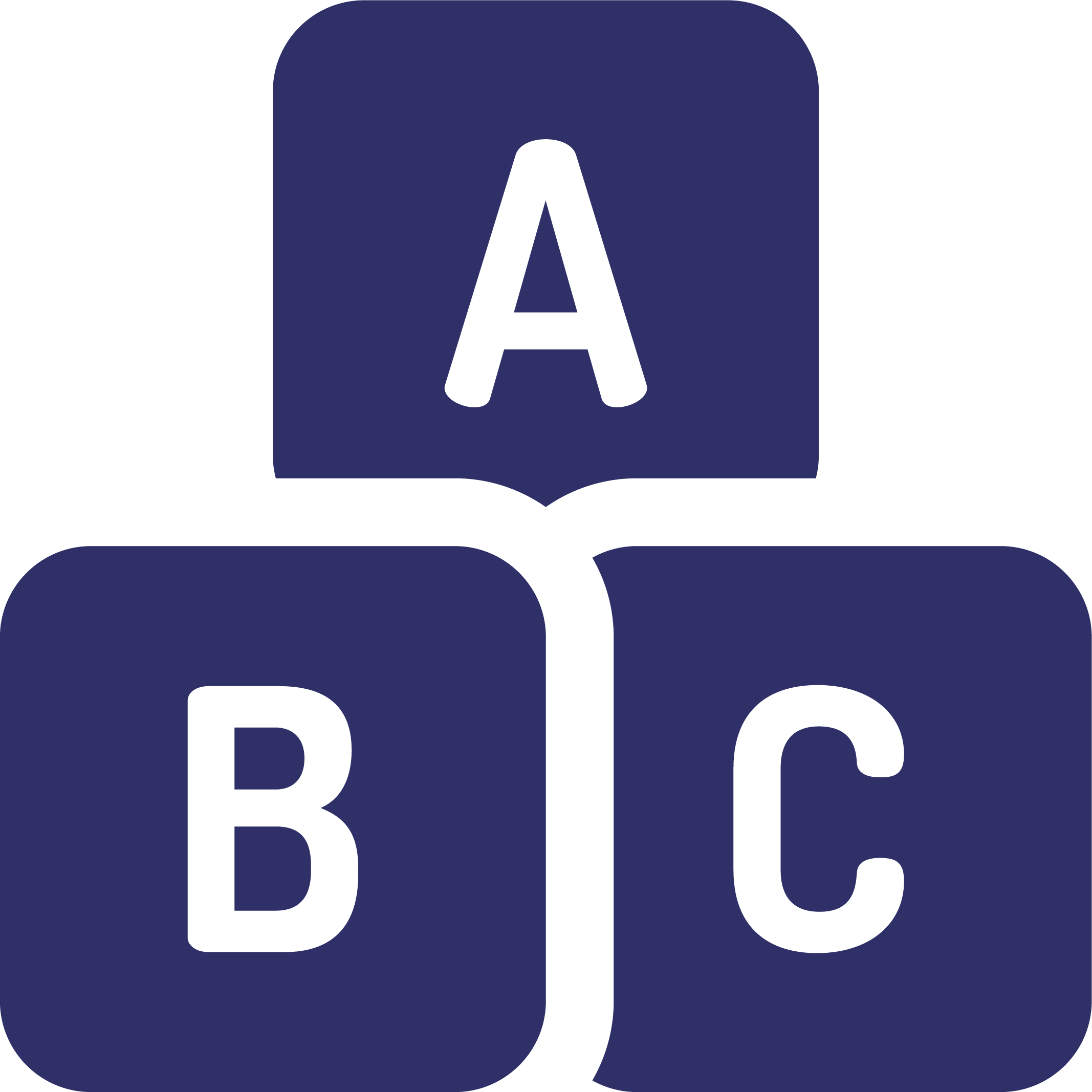 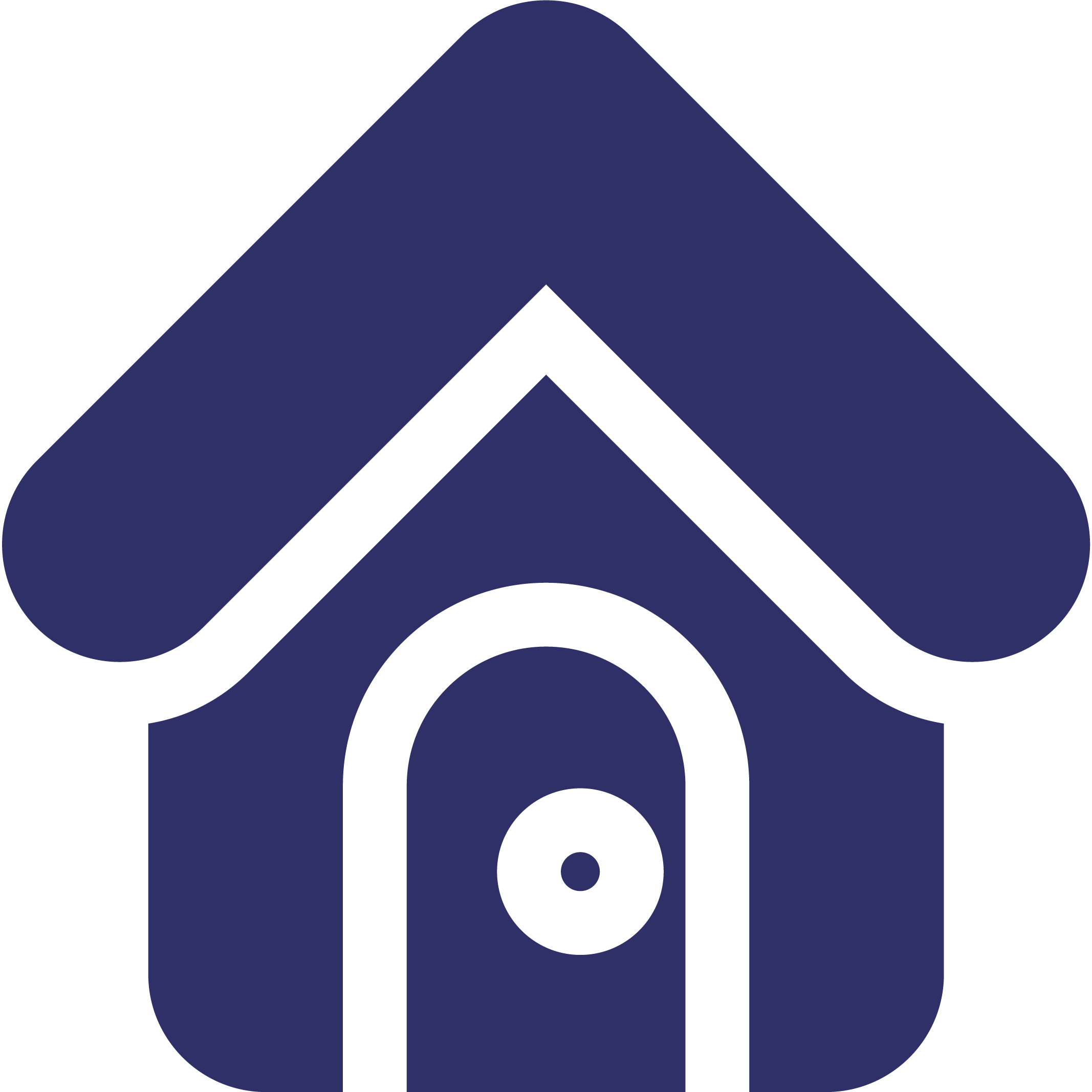 Thank YouStay Healthy dan God Bless You
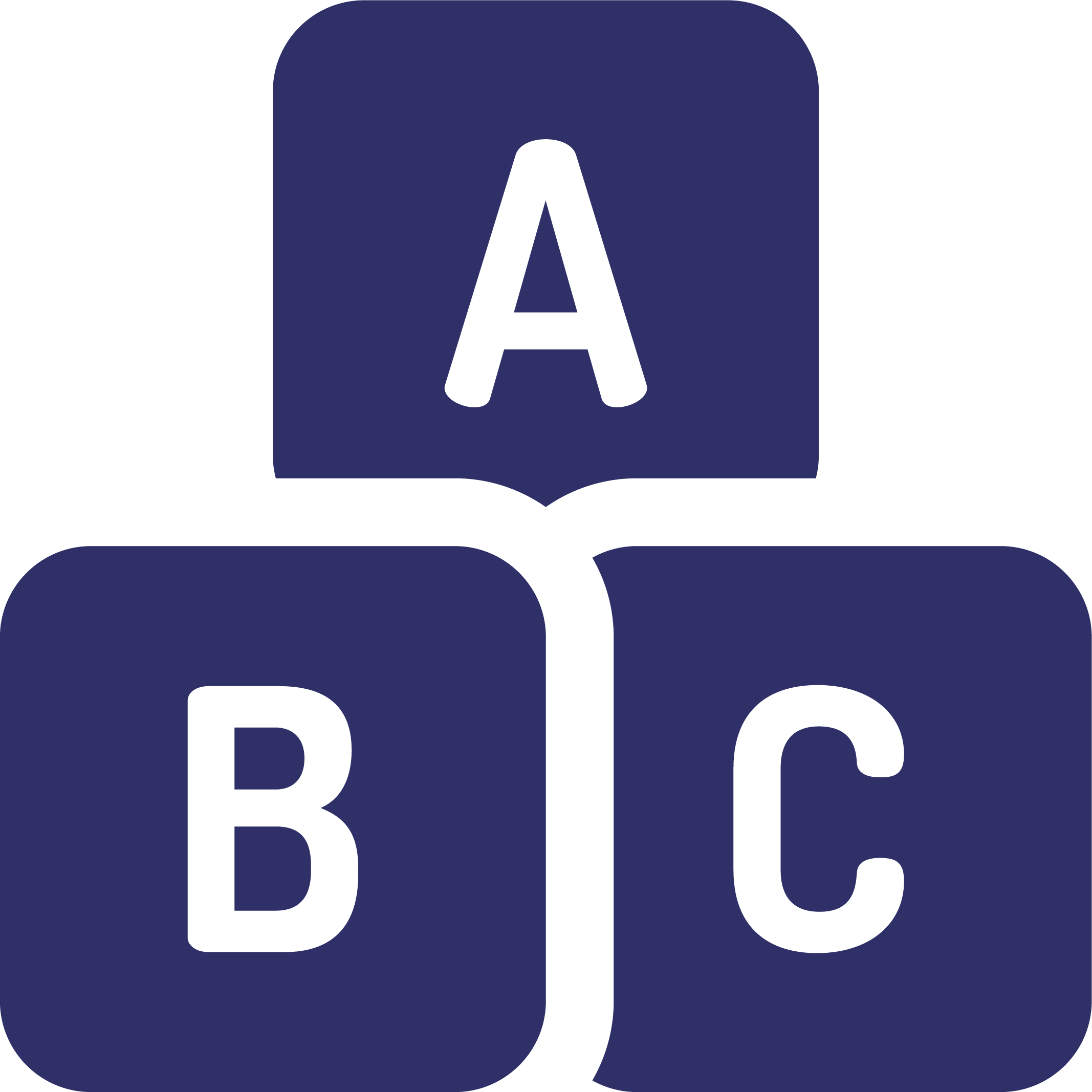